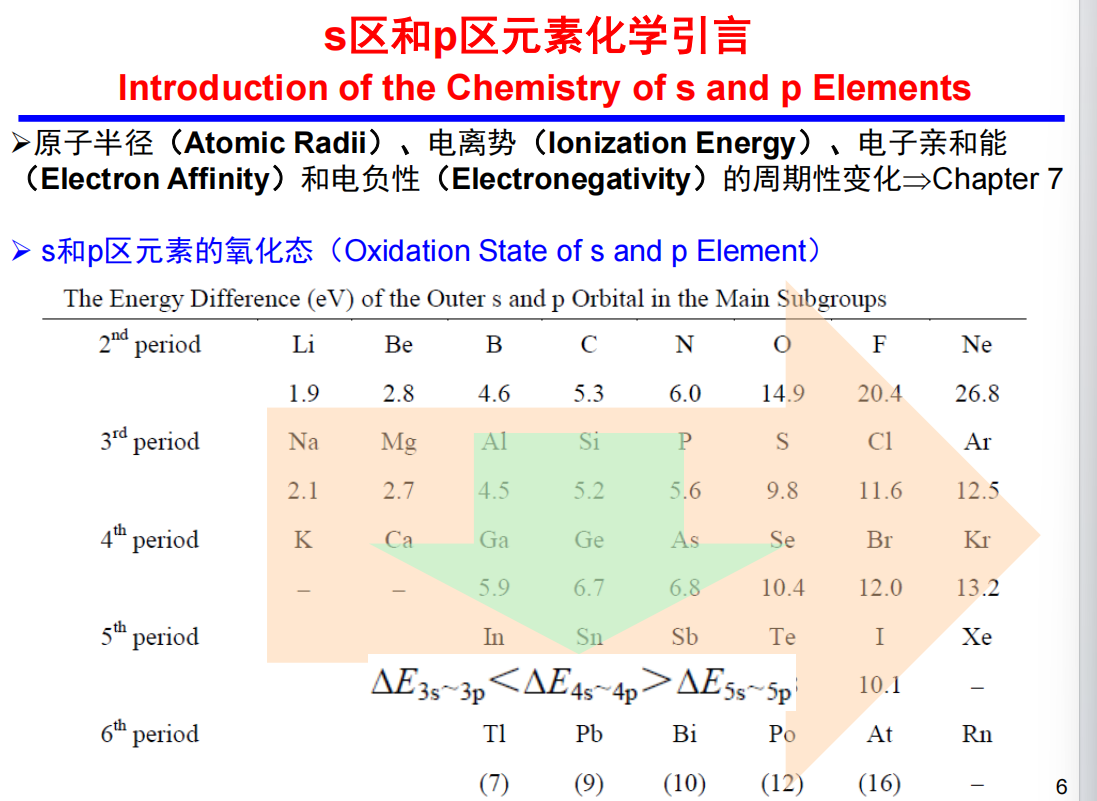 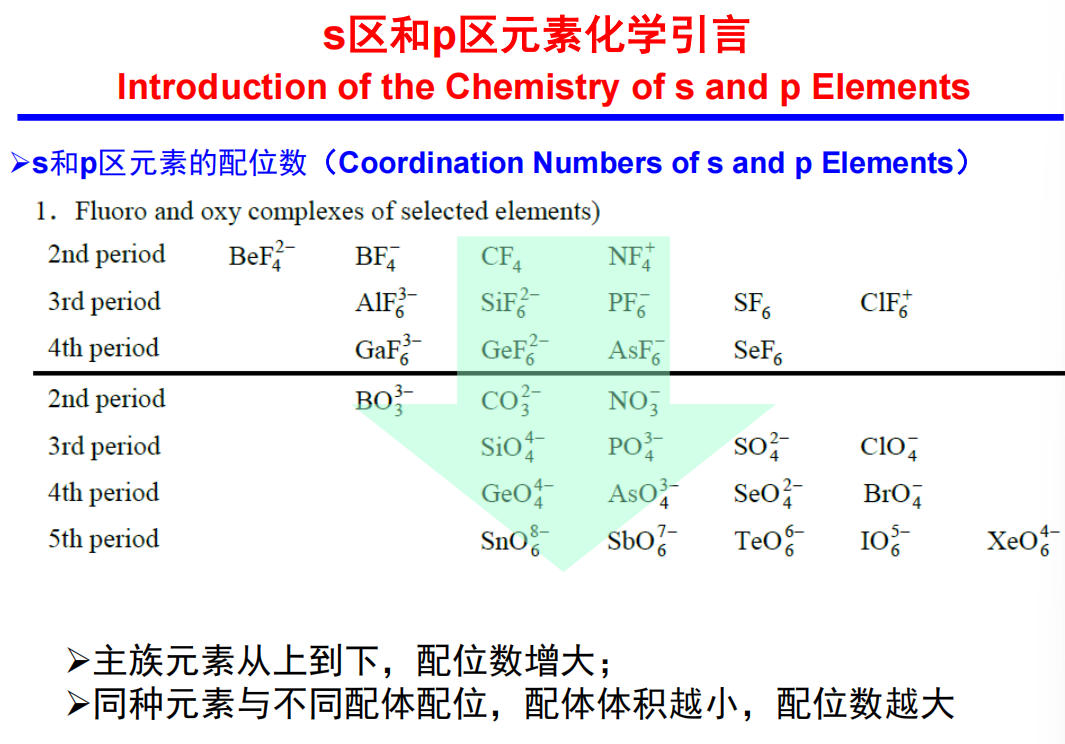 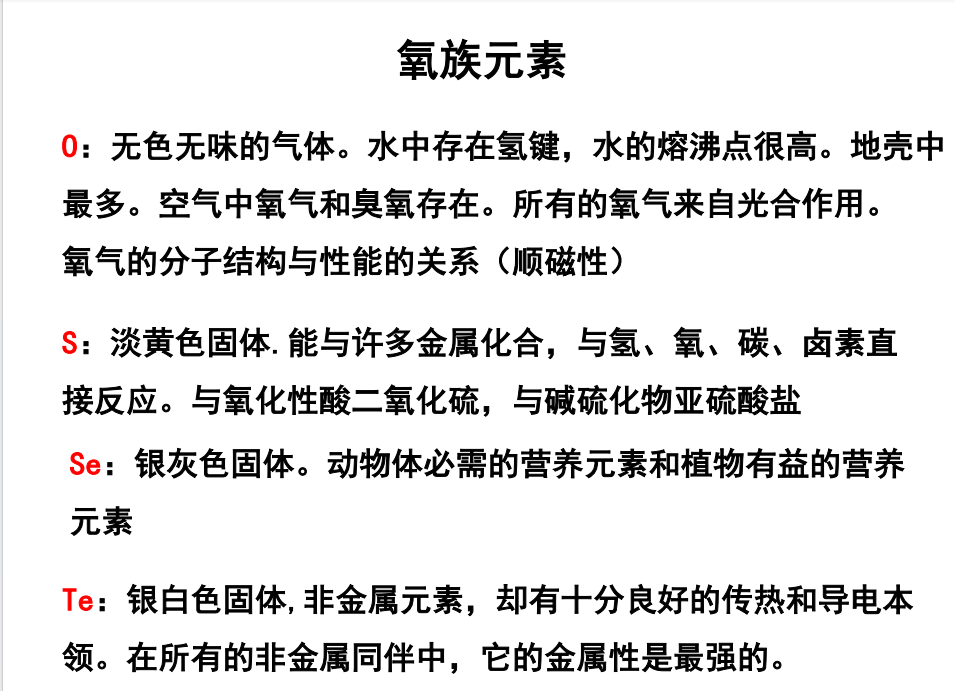 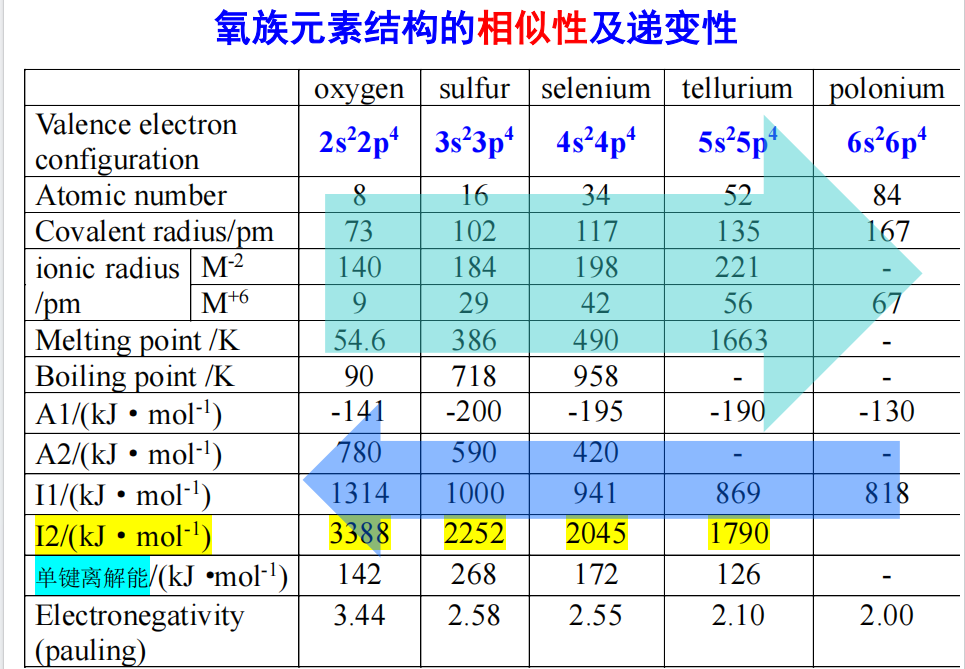 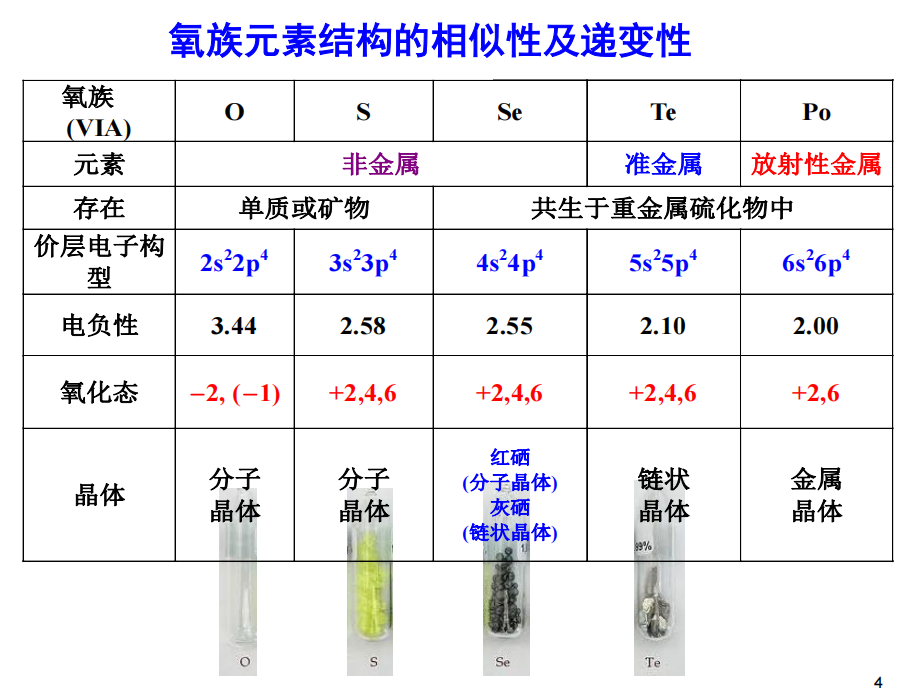 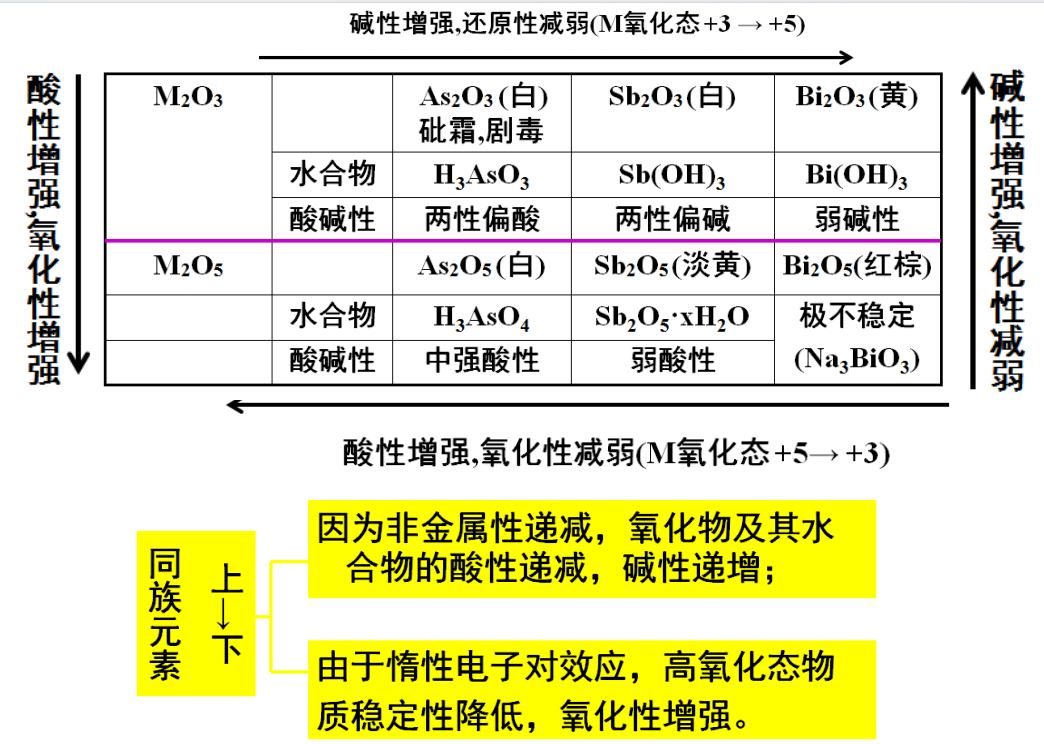 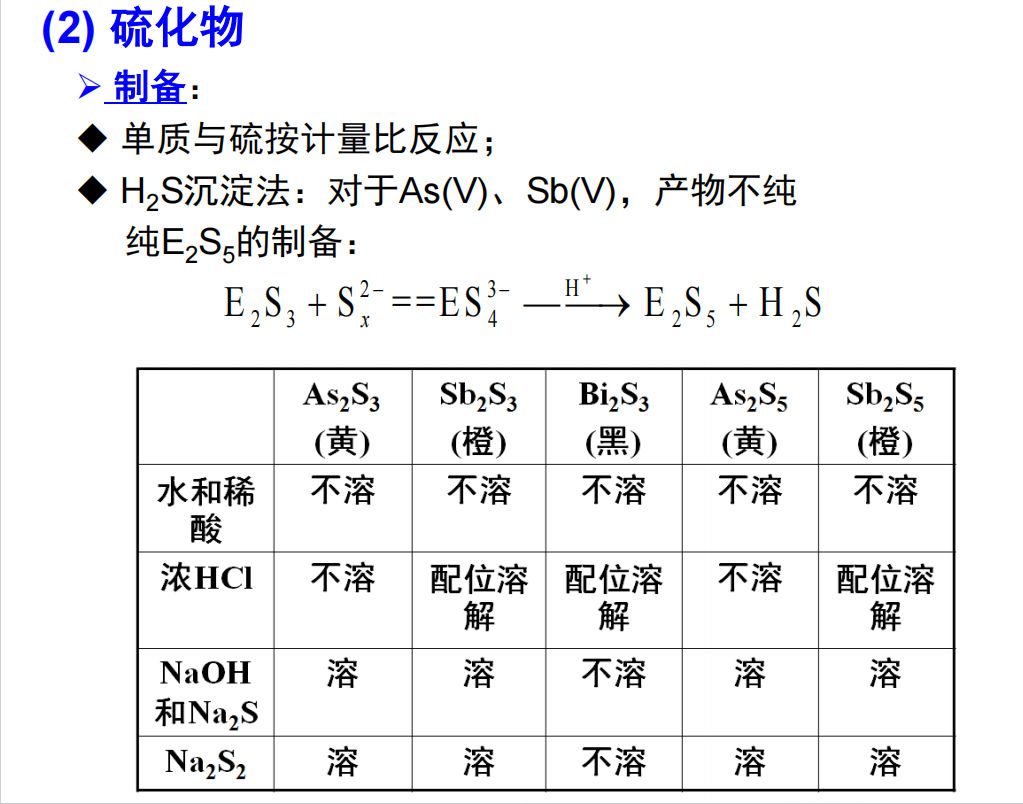 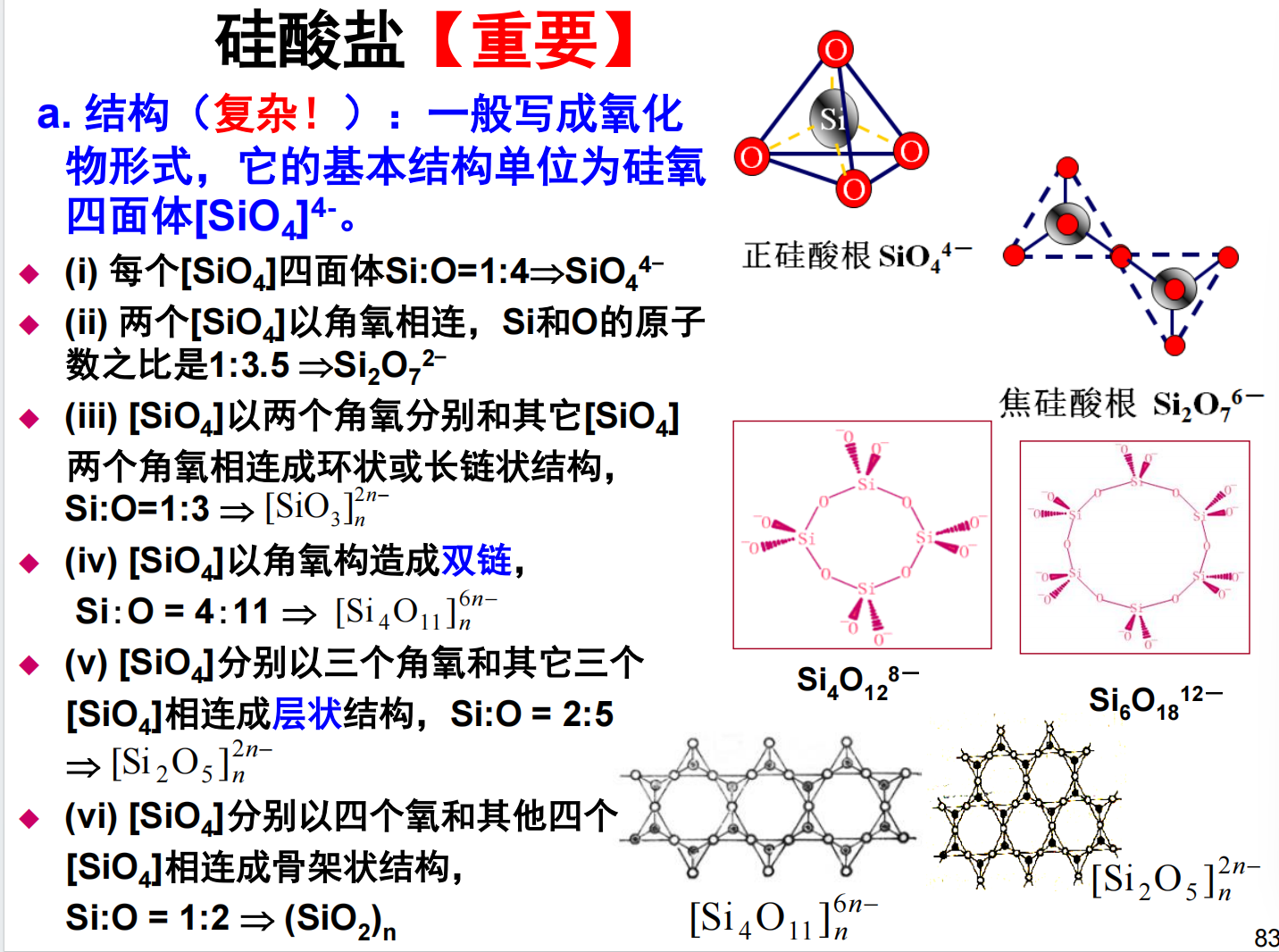 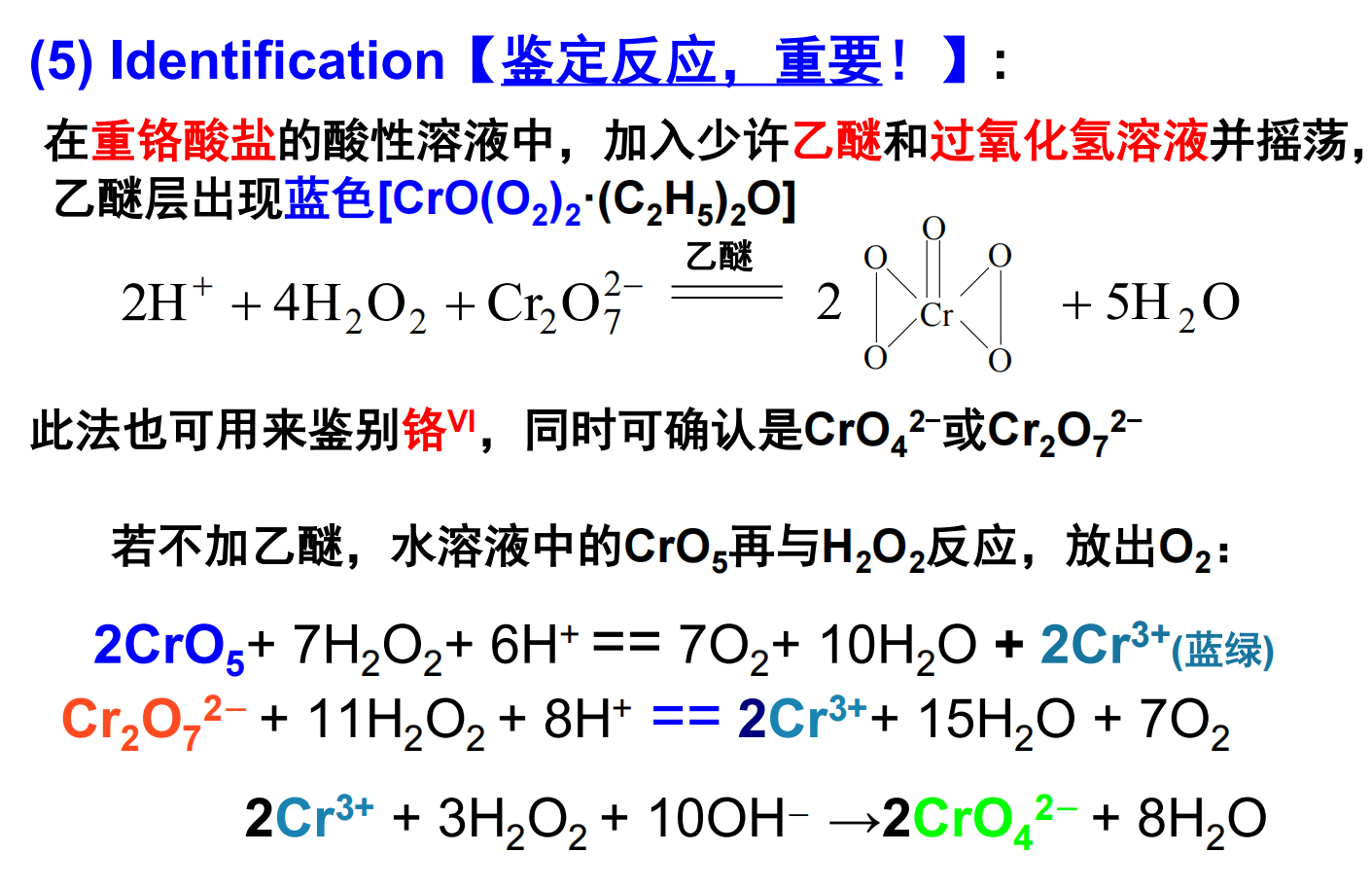 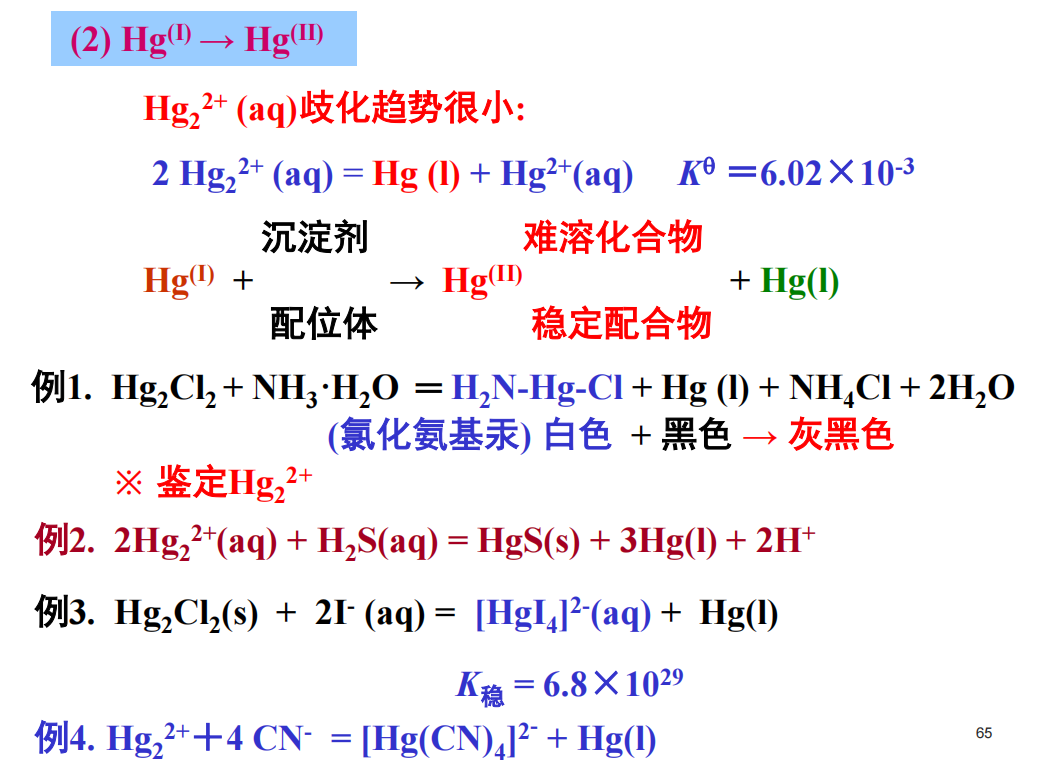 的异同
同： 1）水合离子均为
        2）易成矾；
        3）与适量碱反应生成M(OH)3胶状沉淀;
        4）易水解。
异：
1）颜色不同；
                                  淡紫色                 紫色                    无色
2） M(OH)3不同； Fe(OH)3                   Cr(OH)3                    Al(OH)3
                                  红棕色              灰绿色                 白色
                                  偏碱性                两性                   两性
      与氨水作用       不溶于氨               溶                     不溶
3）还原性不同          弱                    碱性中                   无
                                                         易被氧化
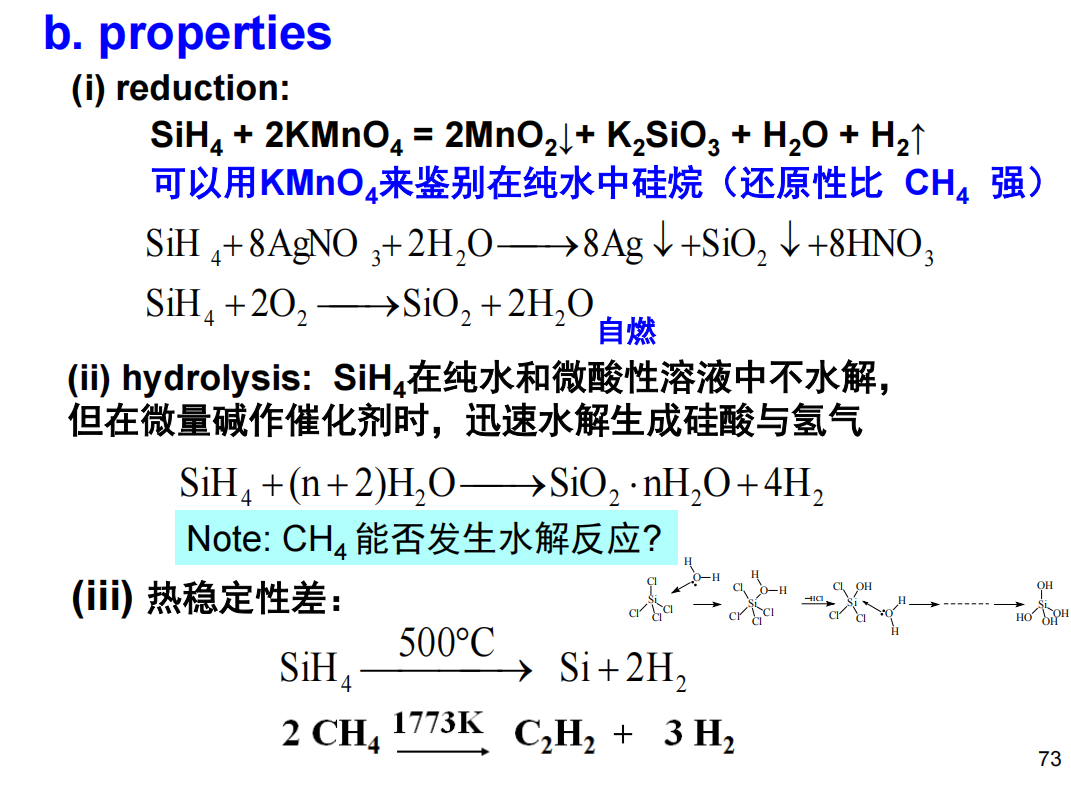 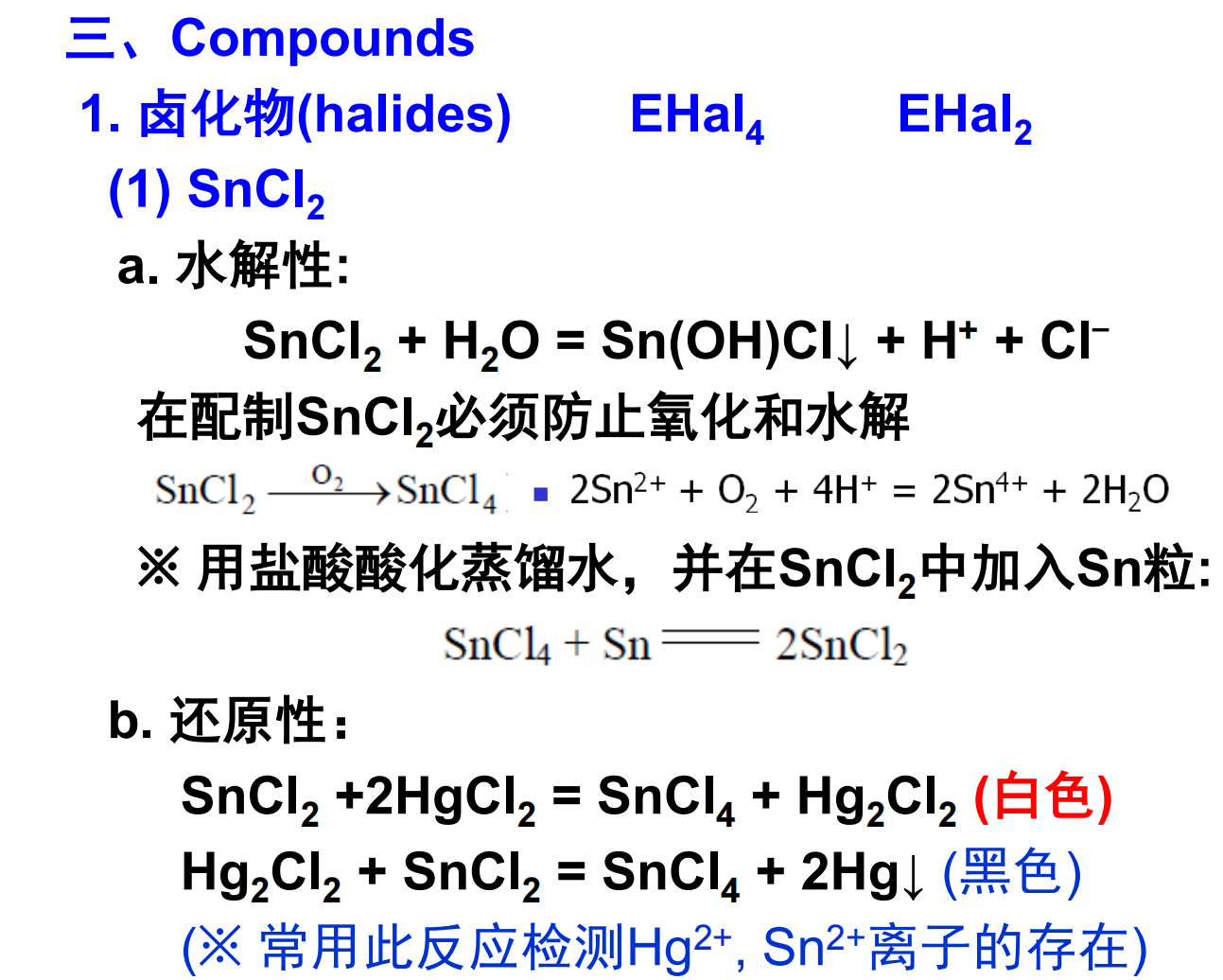 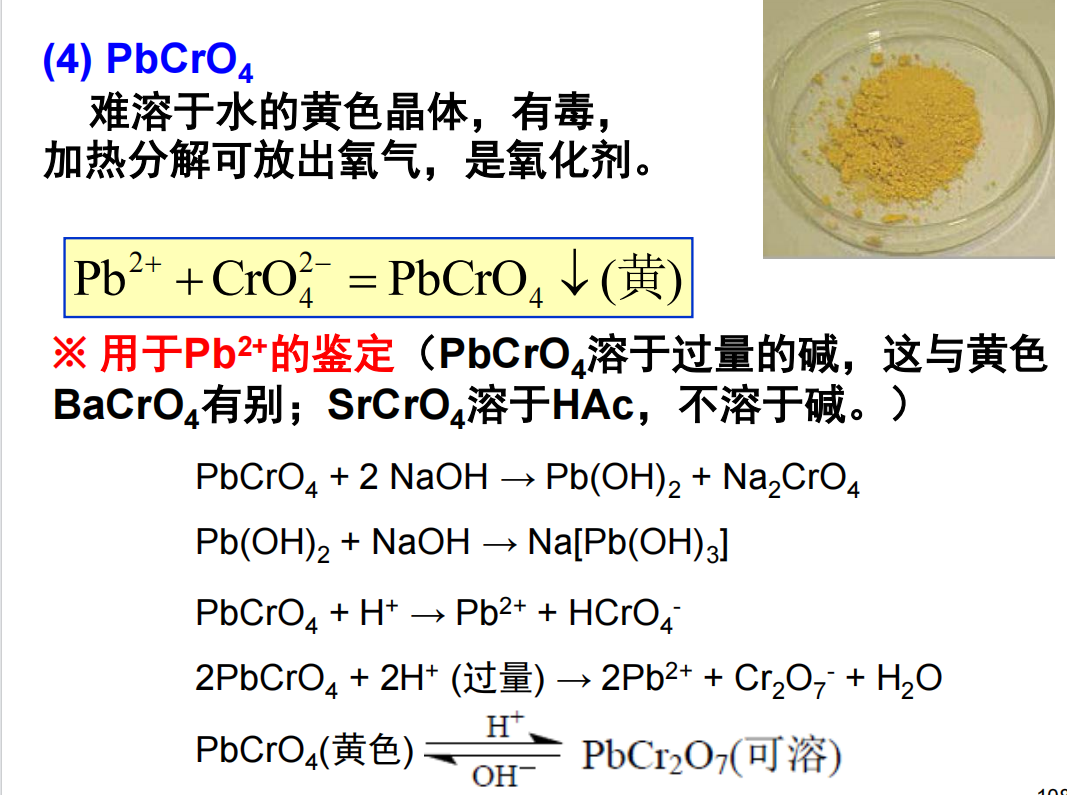 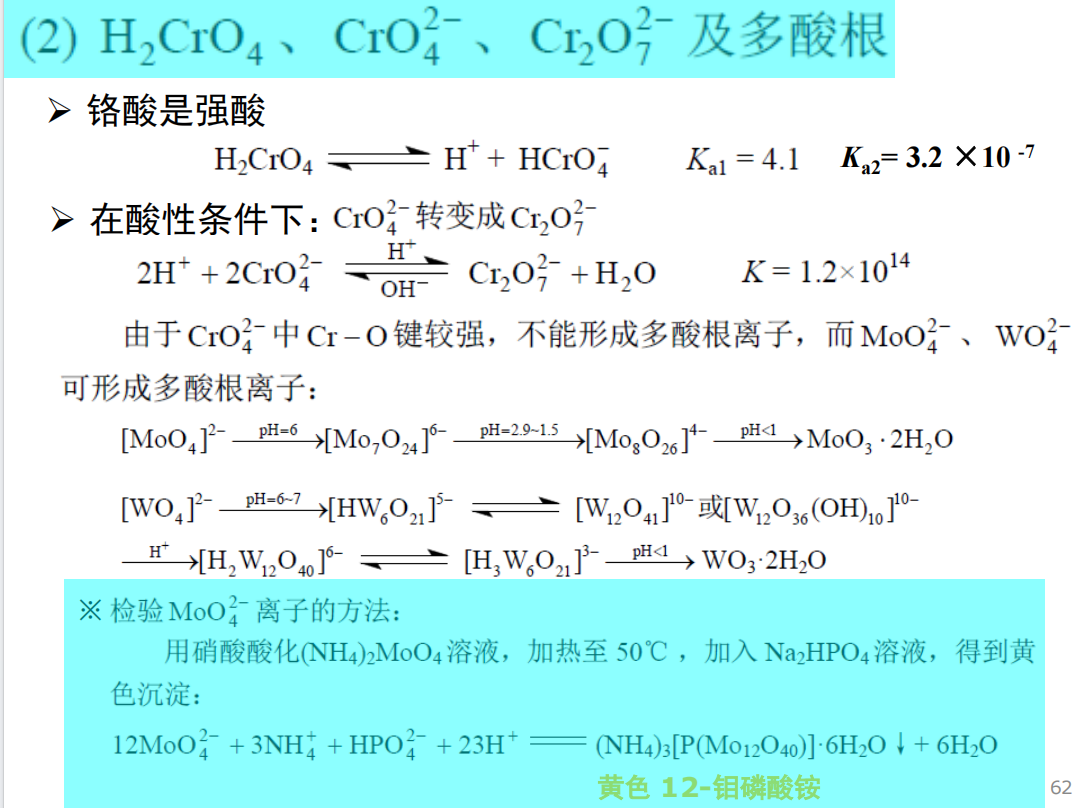 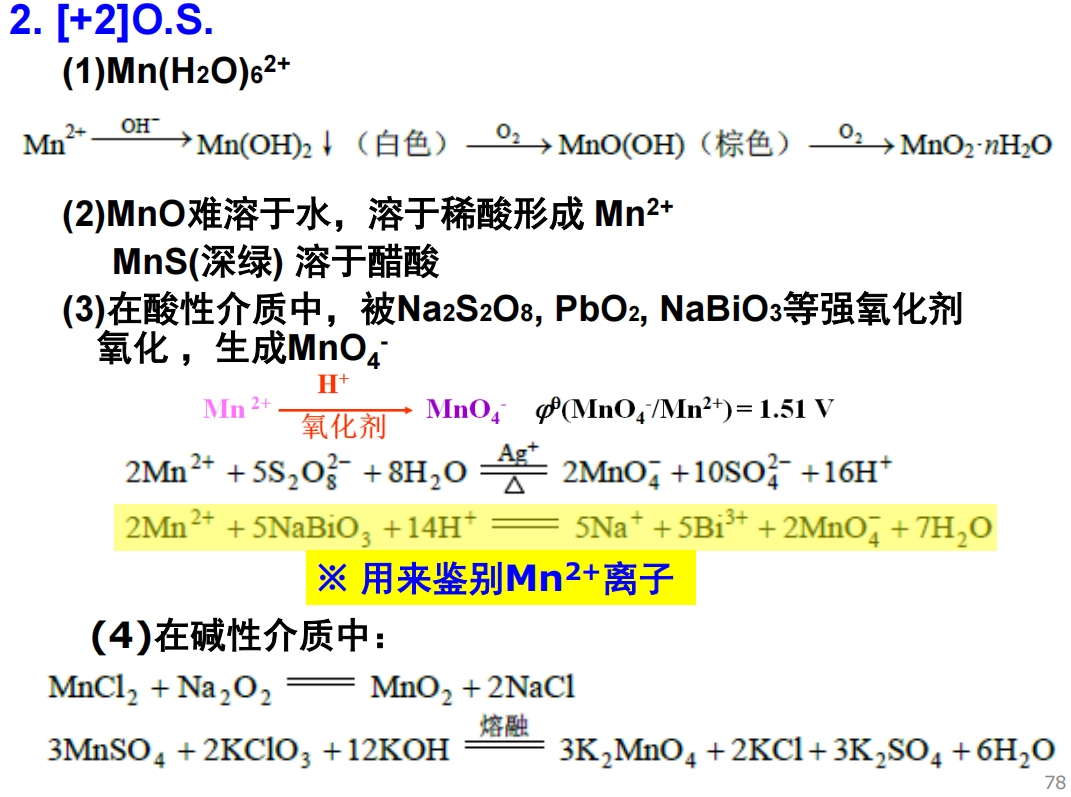 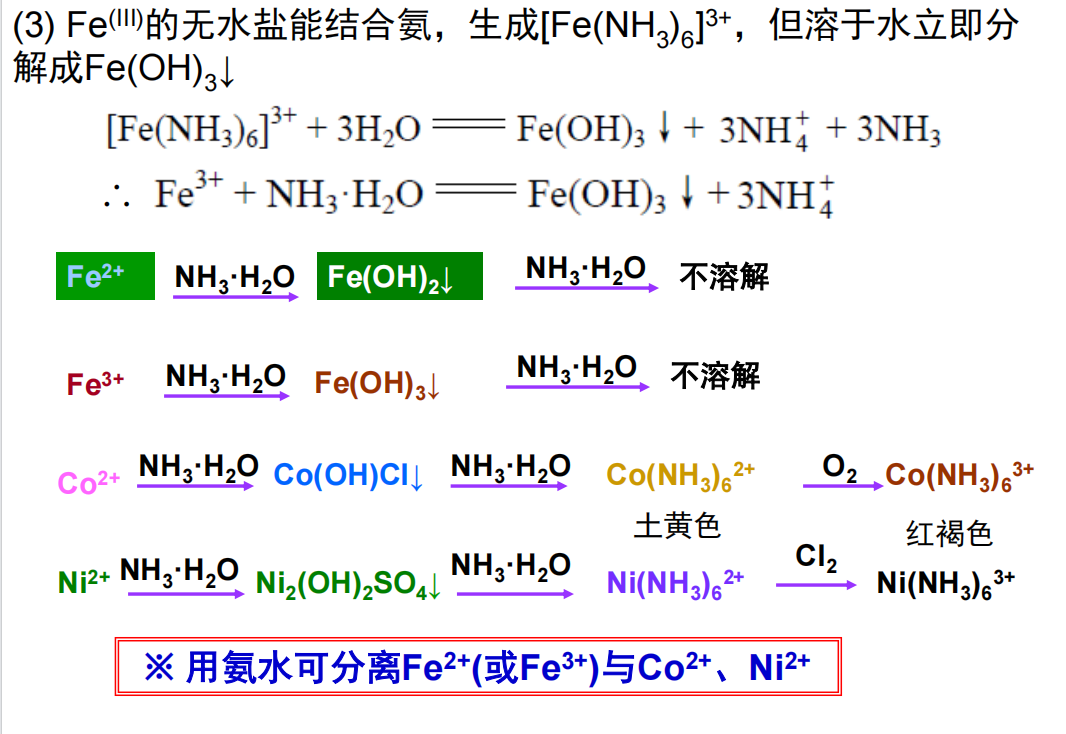 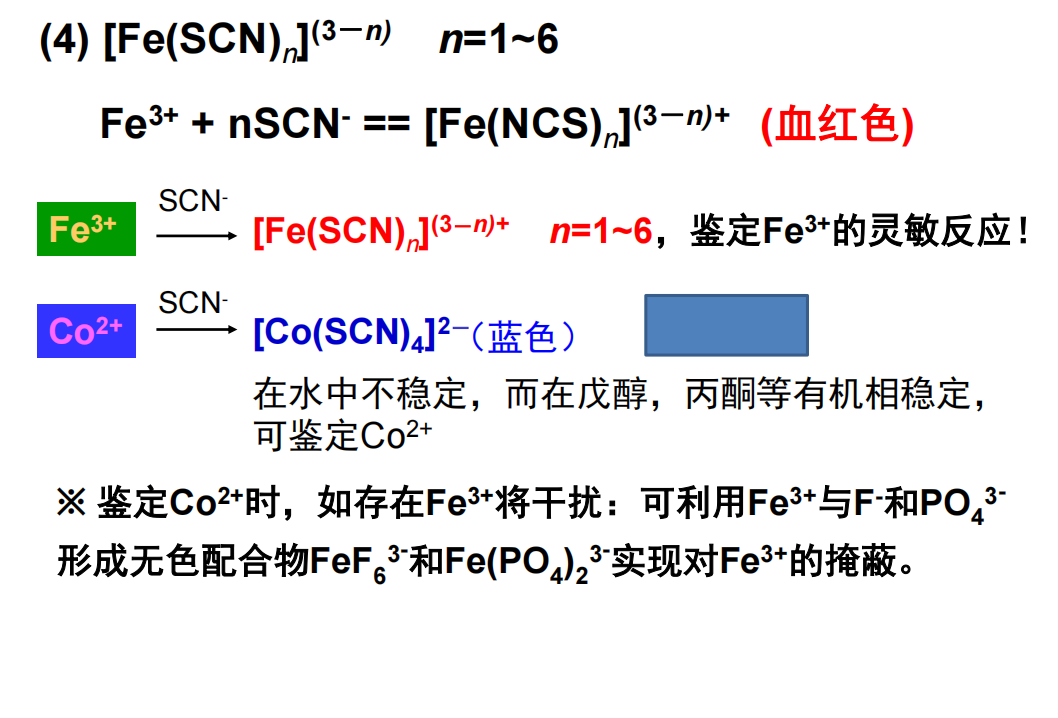 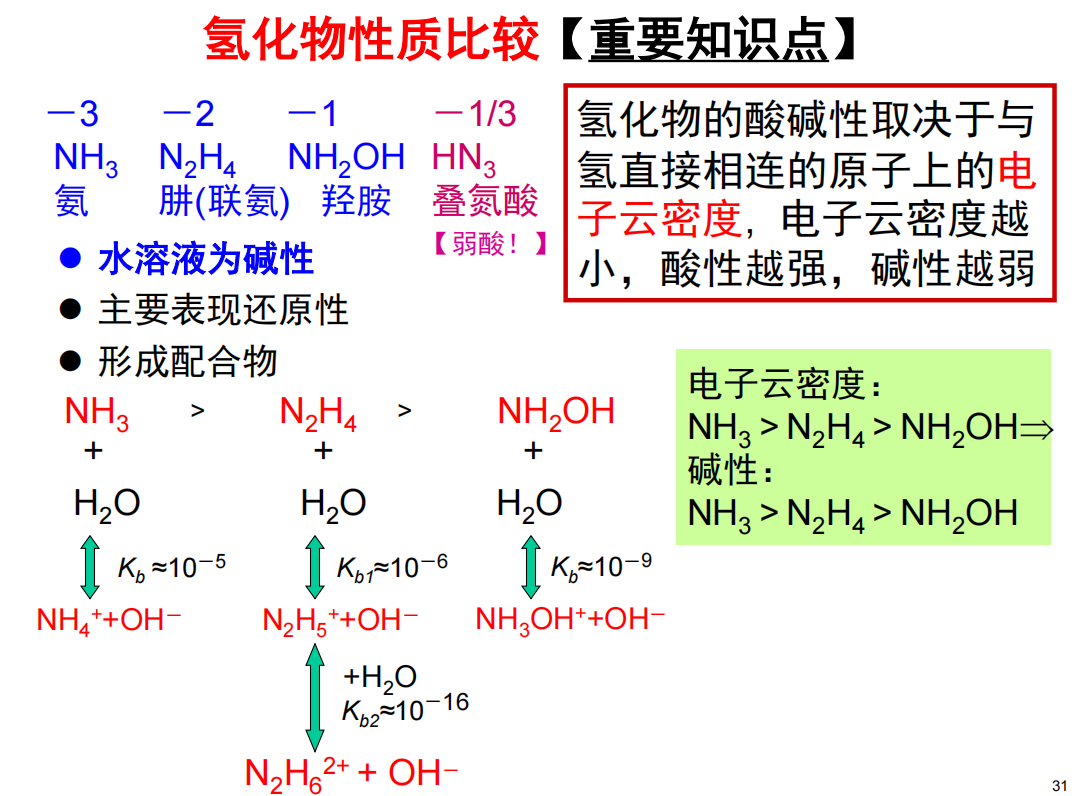 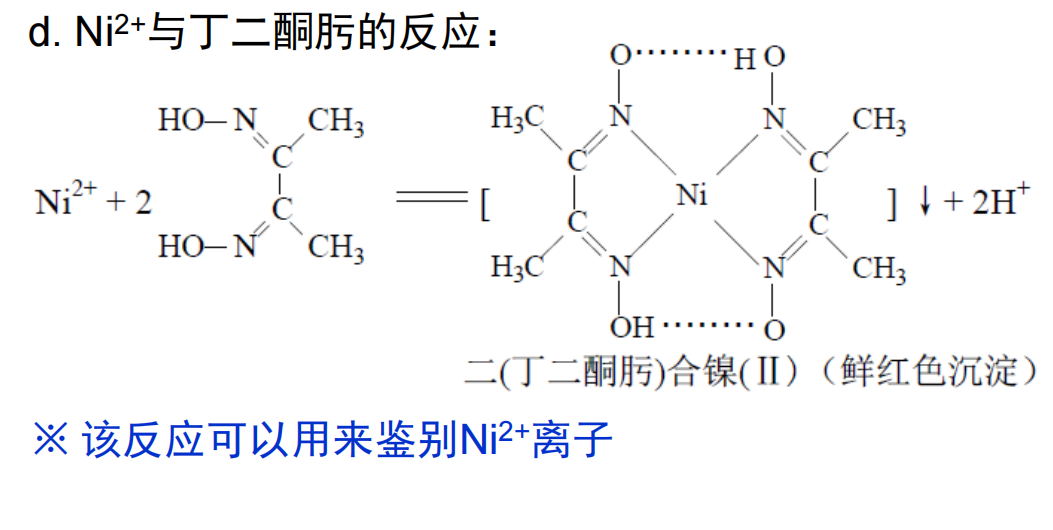 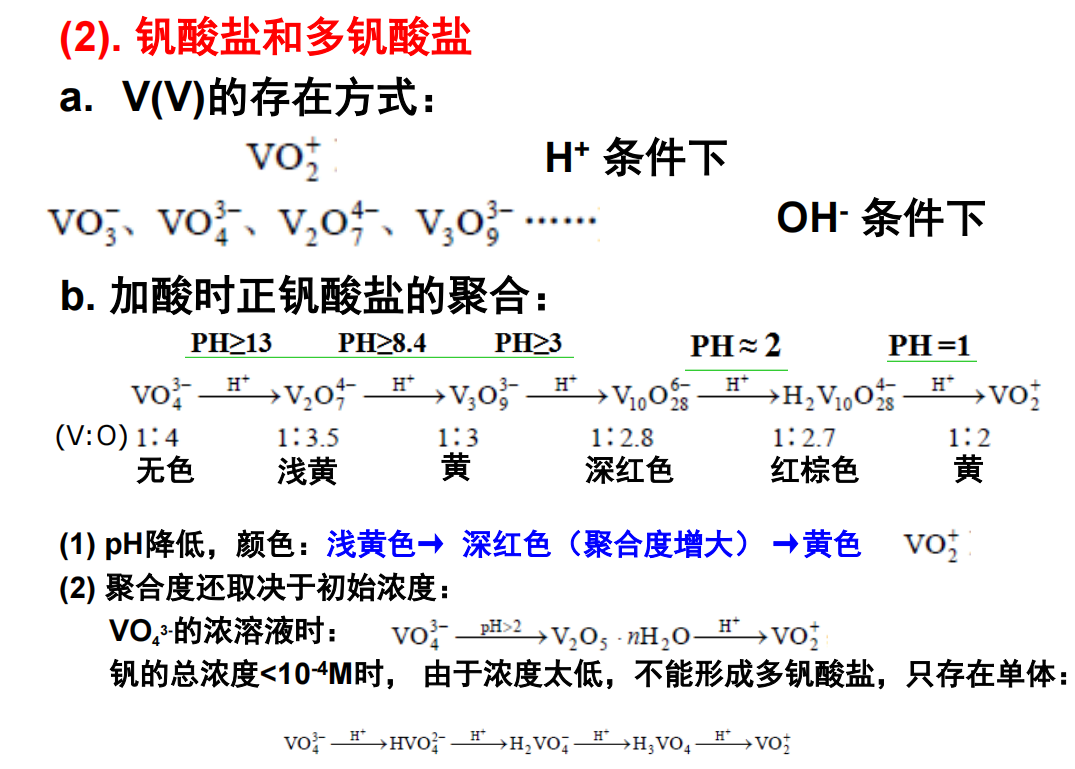 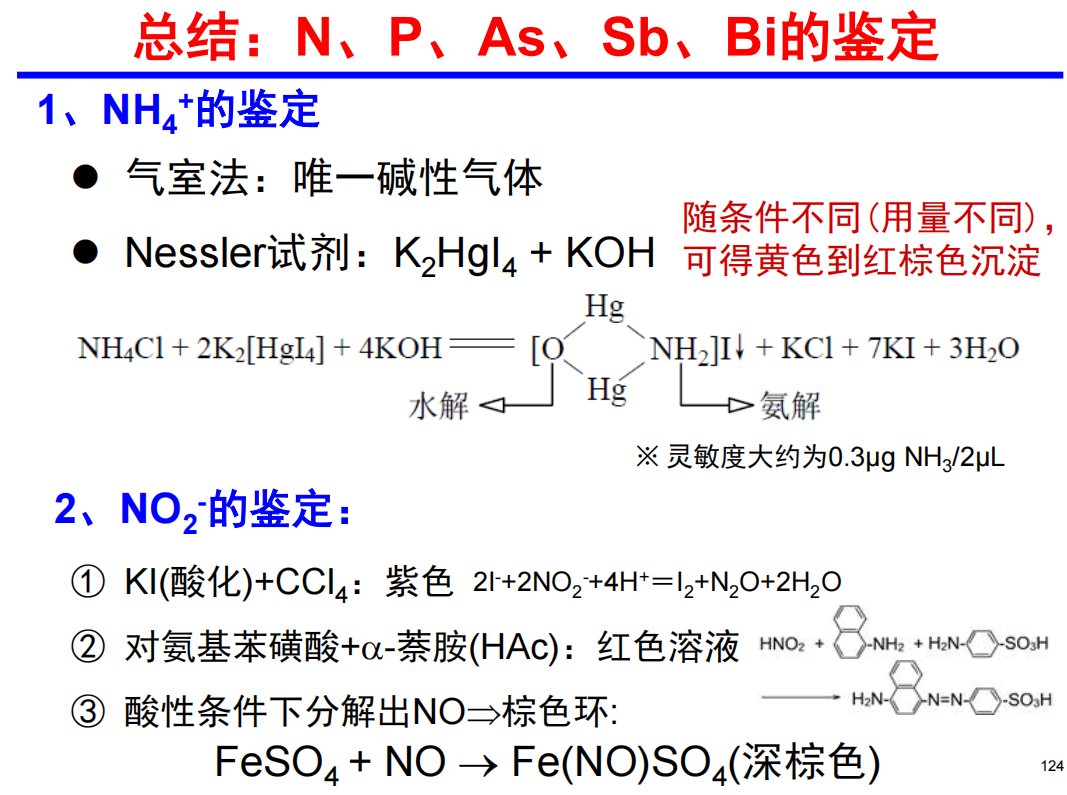 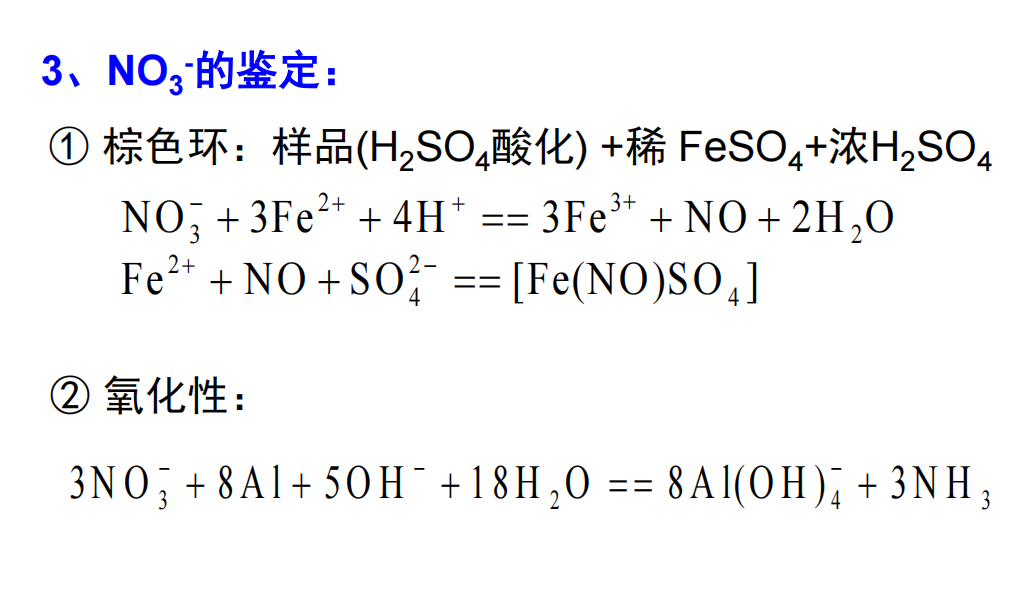 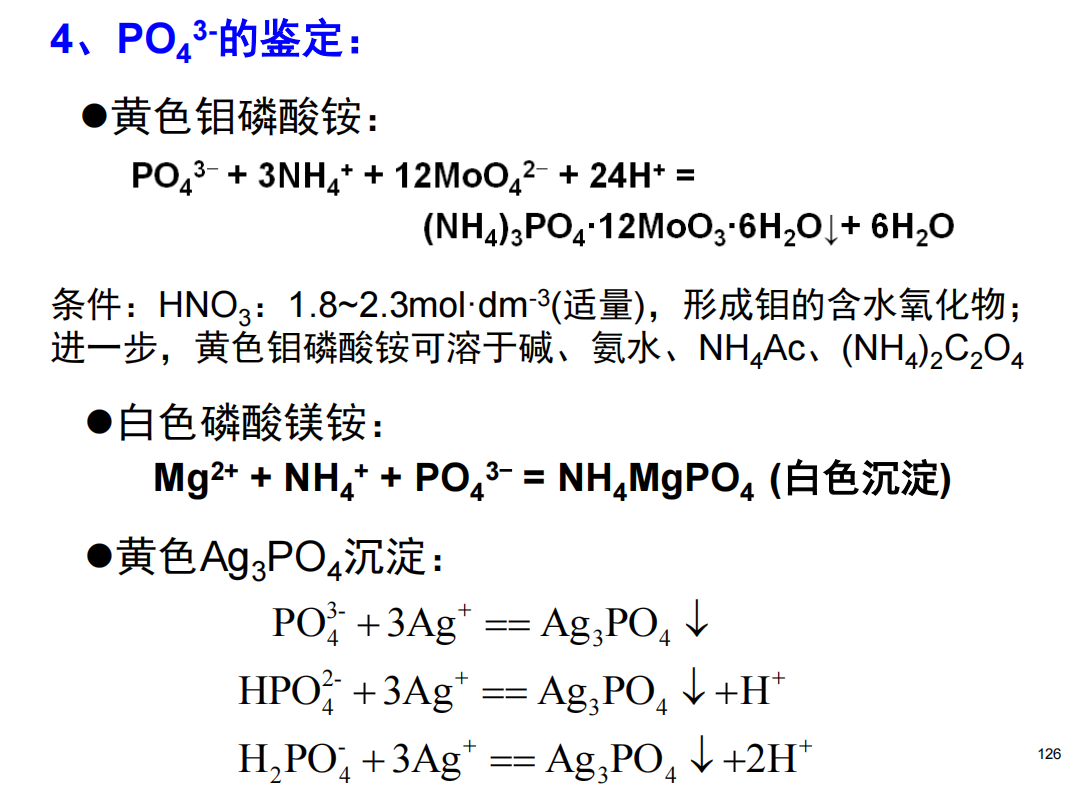 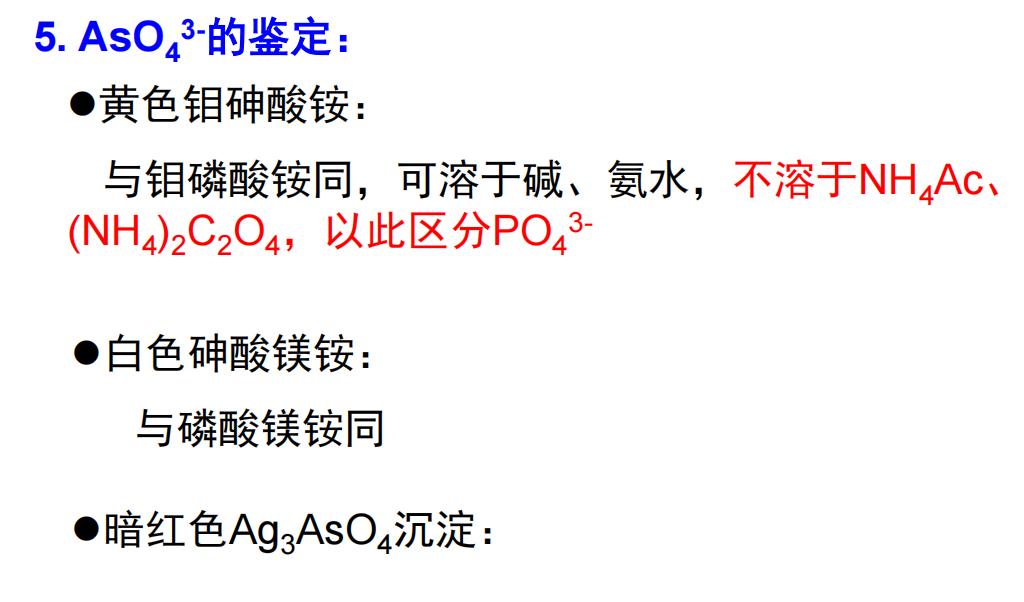 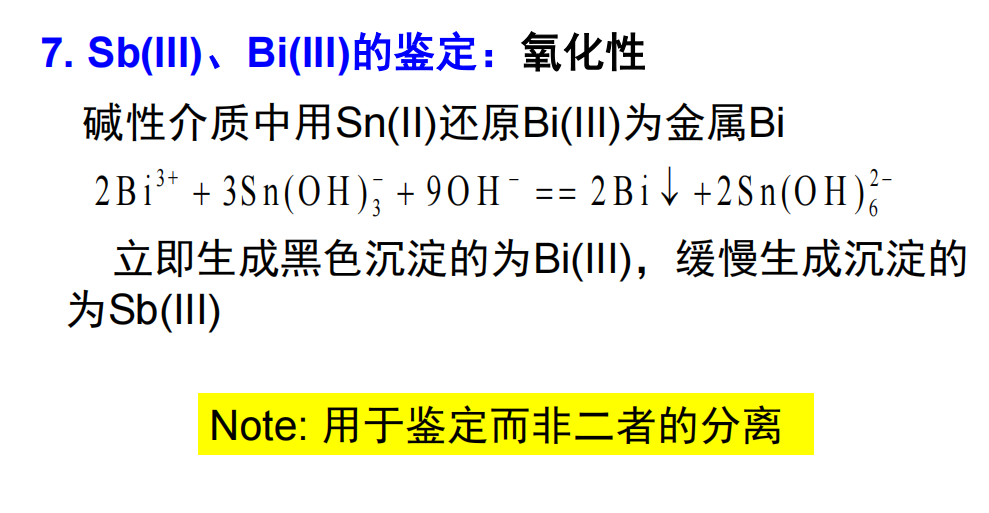 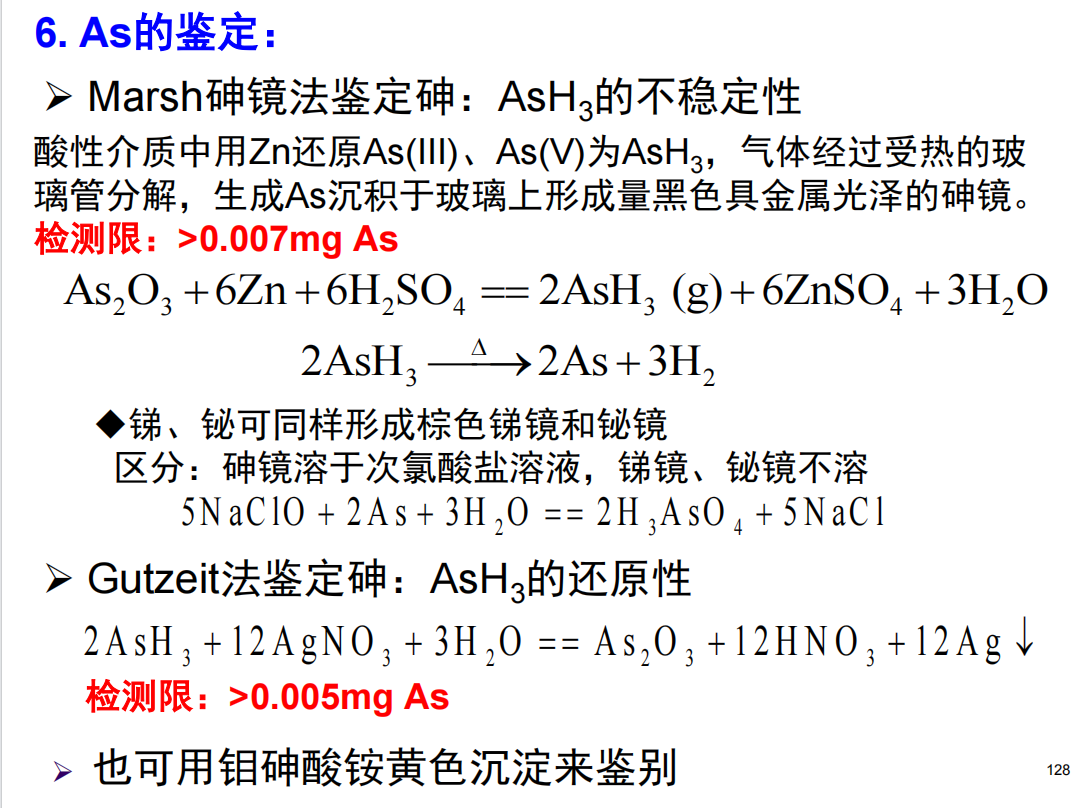 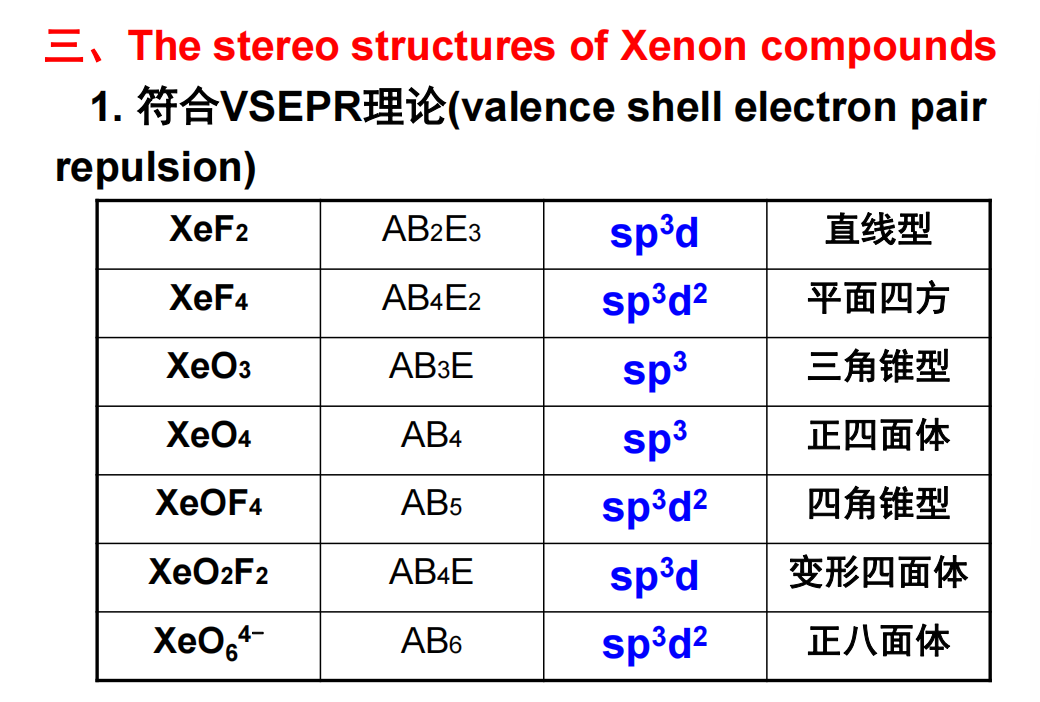 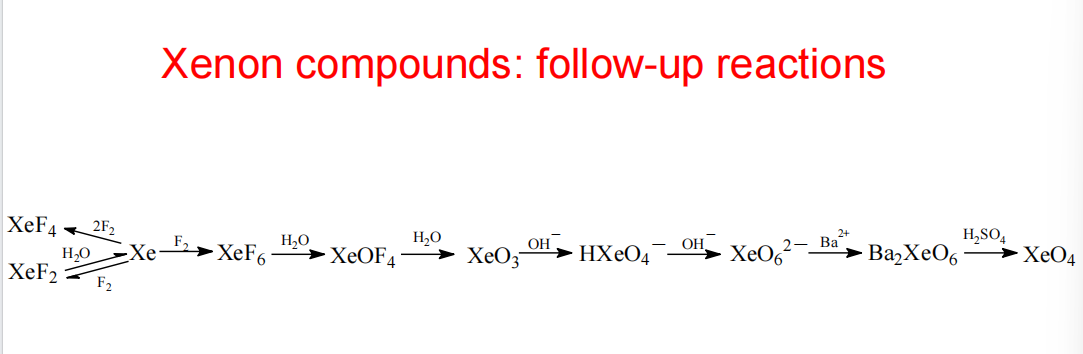 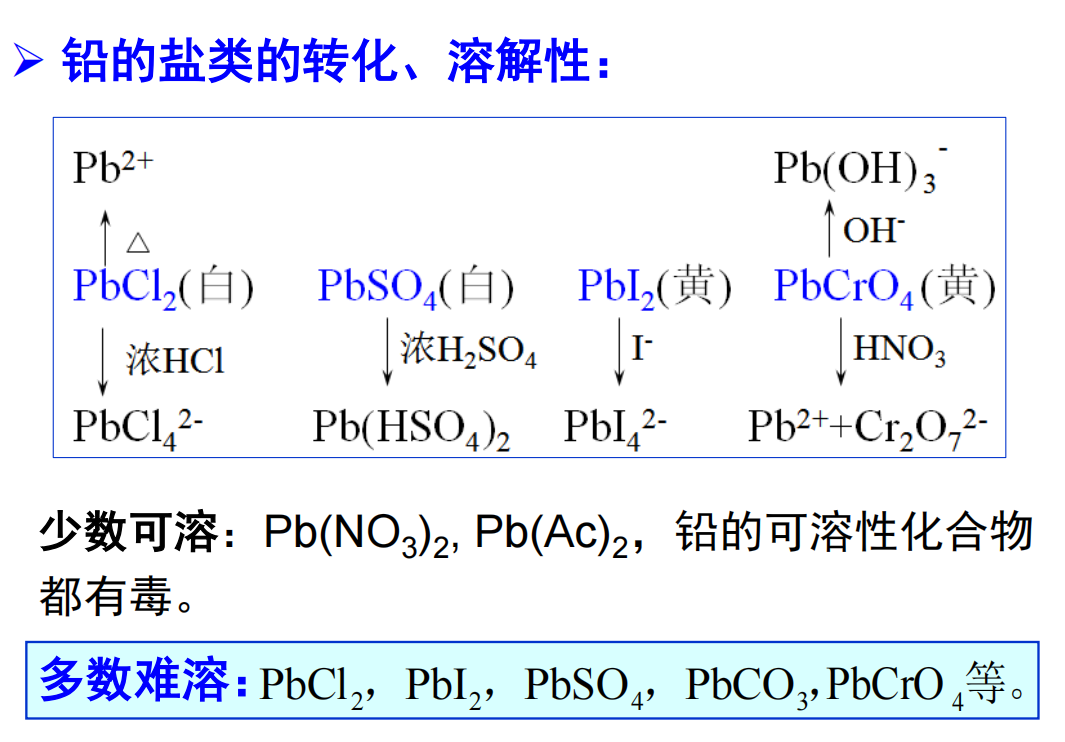 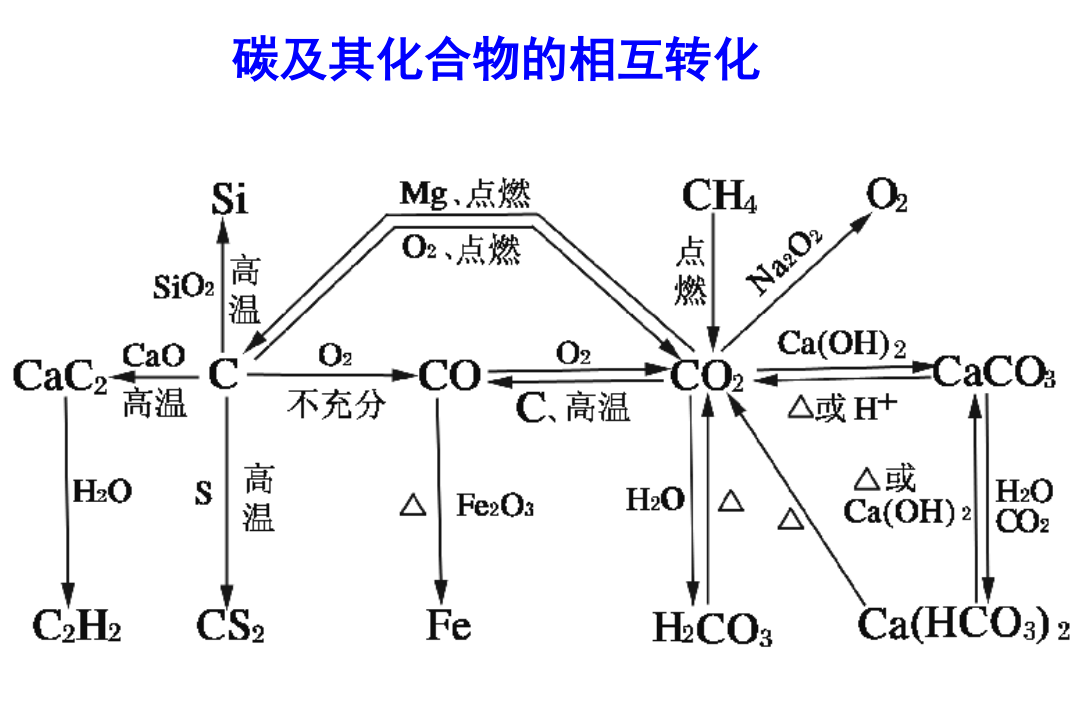 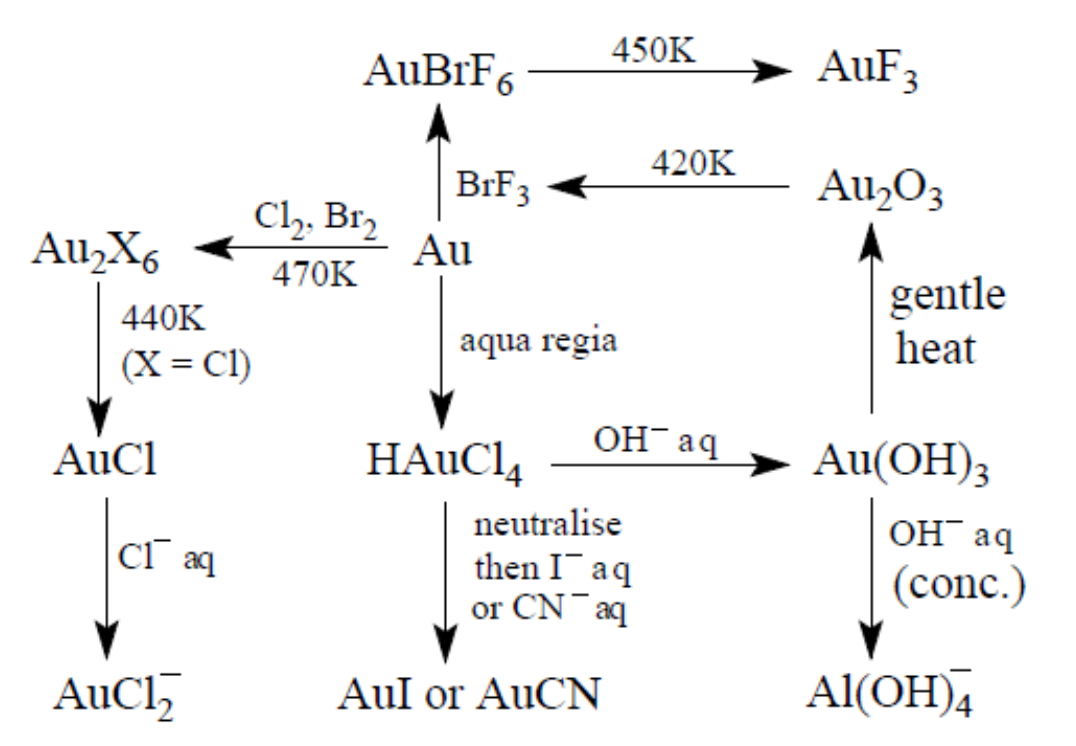 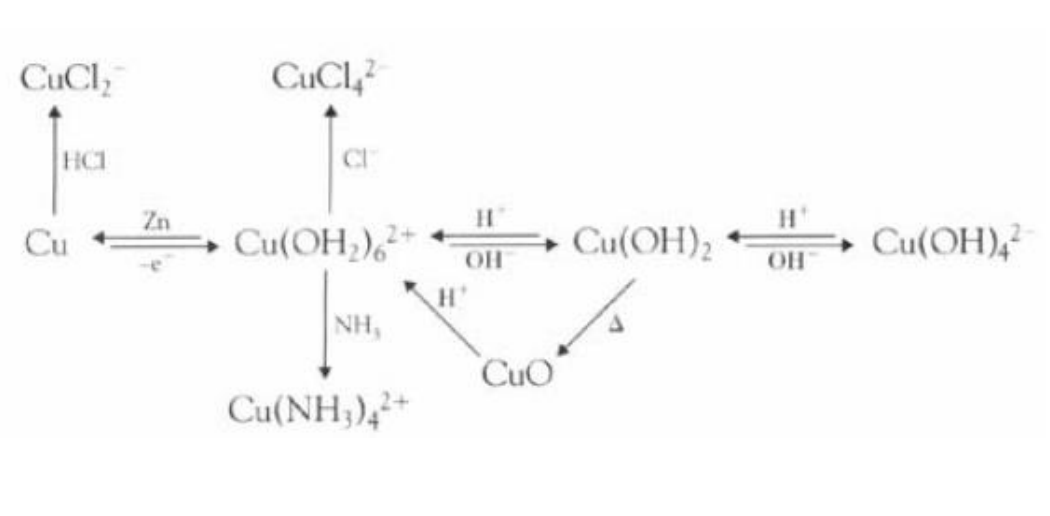 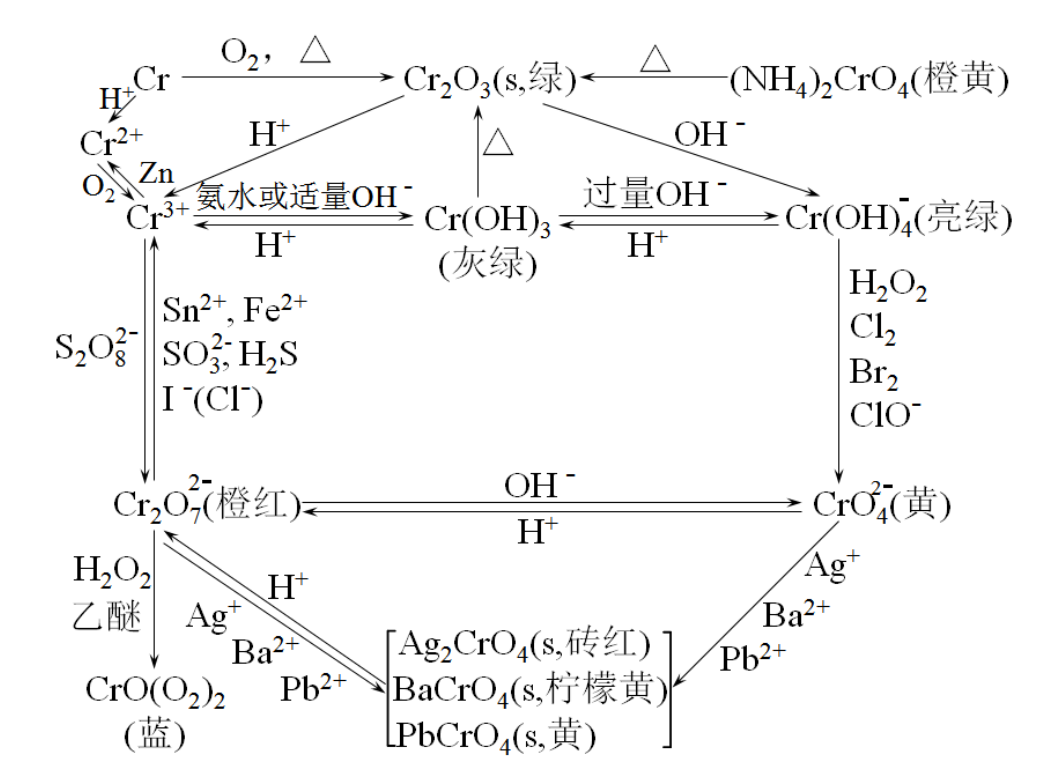 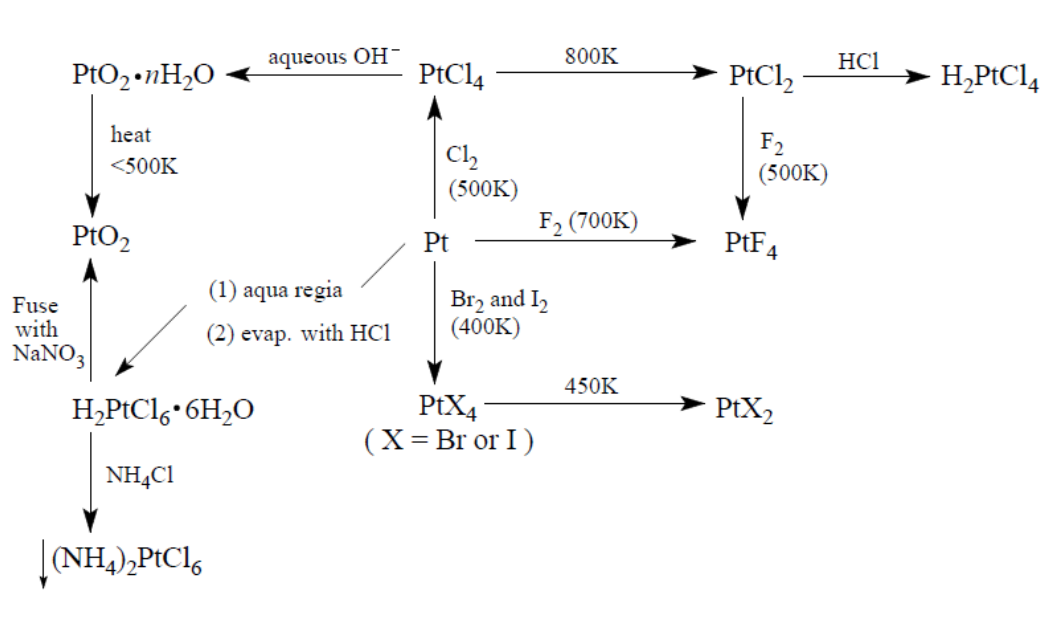 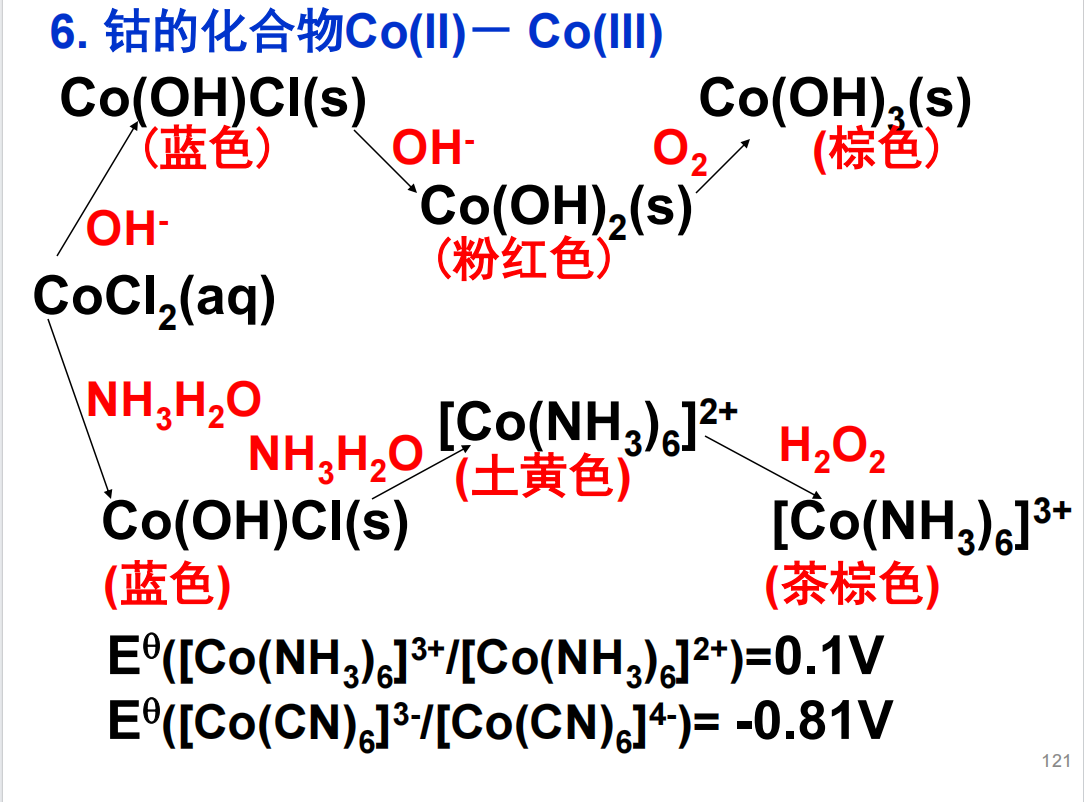 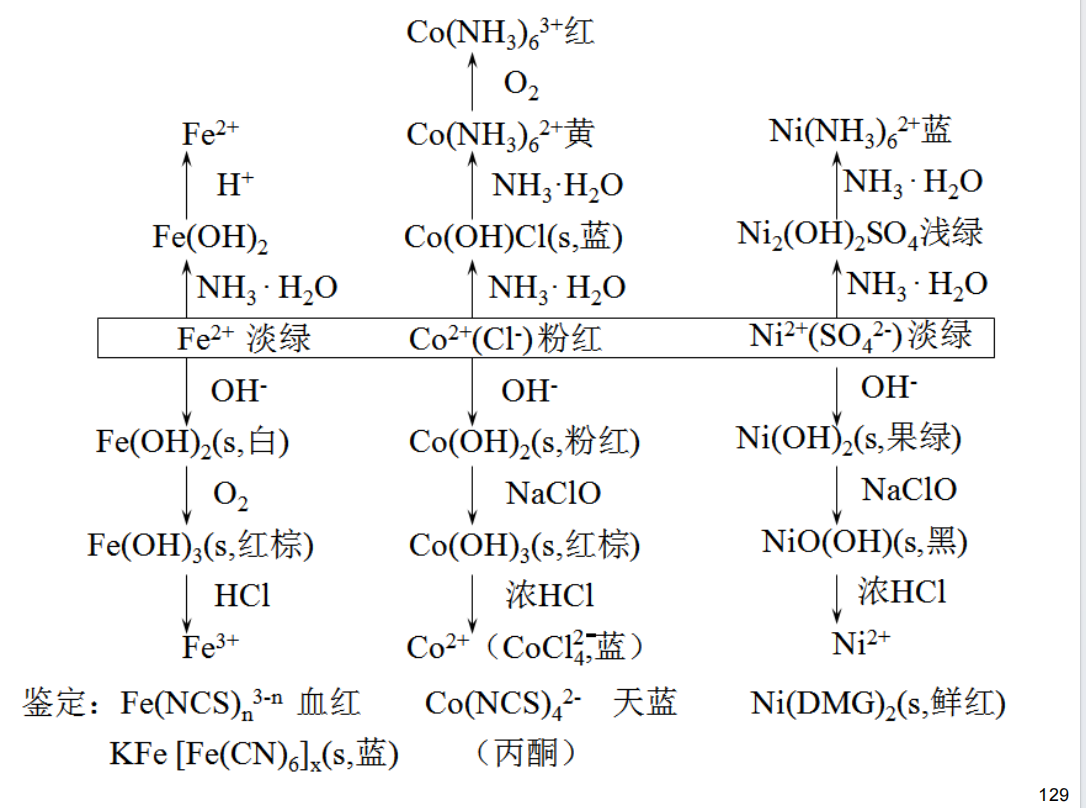